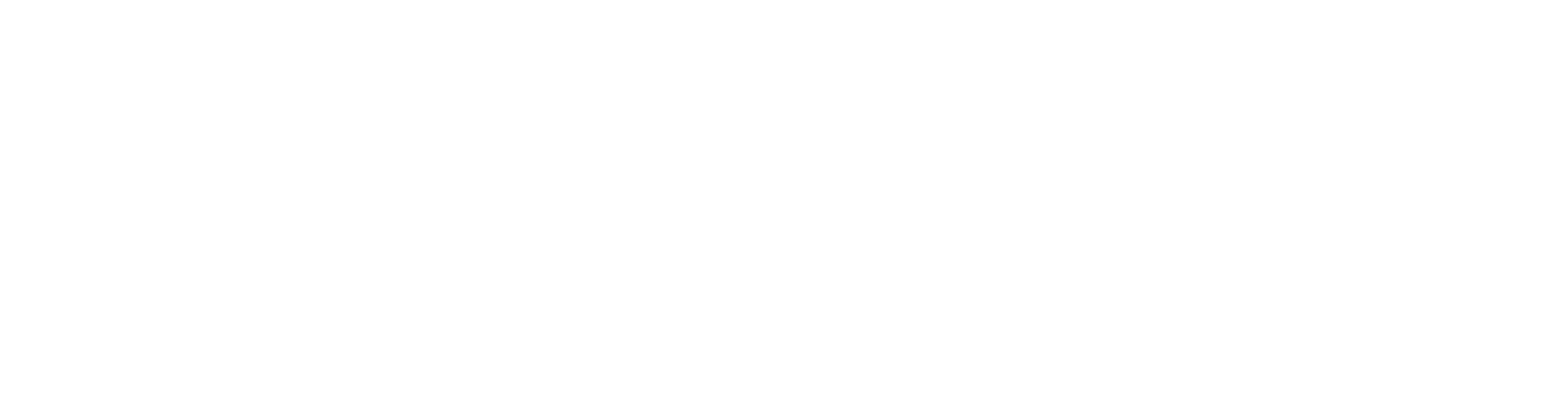 Headline Goes Here
Subhead goes here
Headline here
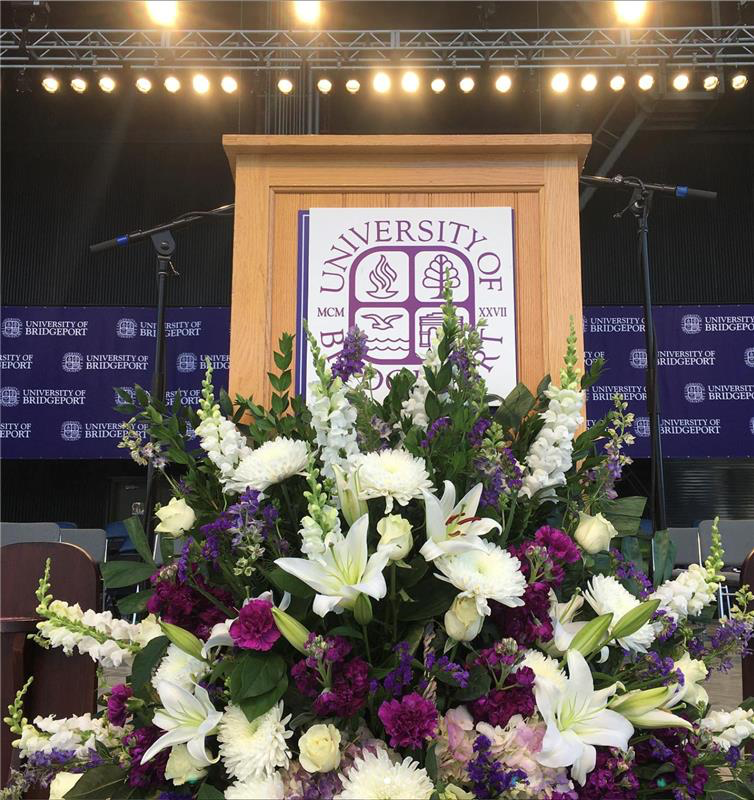 I am a bullet
I am a bullet
I am a bullet
I am a sub-bullet 
I am a sub-bullet
Image should be placed to the right (Placeholder)
Headline hereSub headline Here
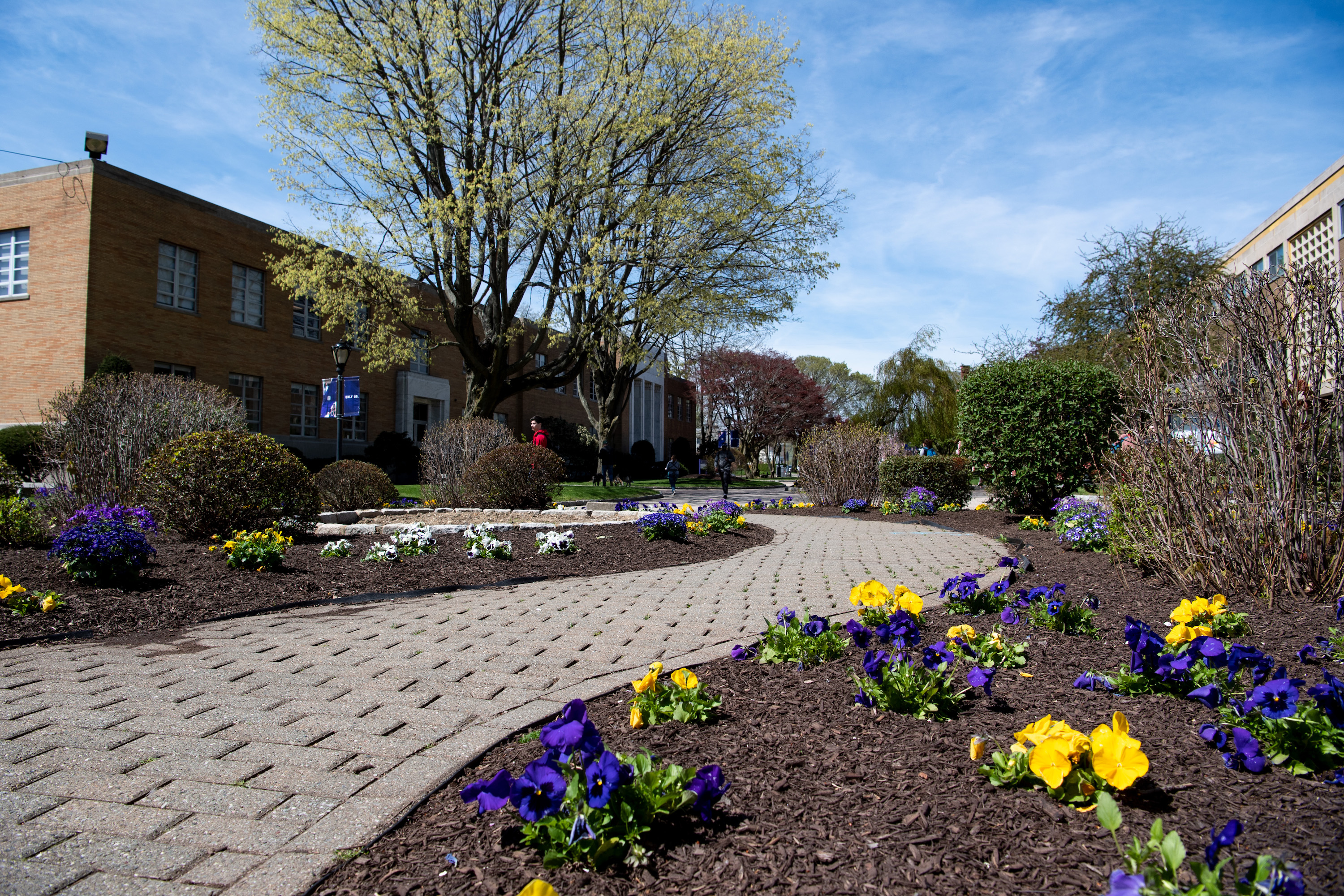 I am a paragraph. You can put body copy here.
Image should be placed to the right (Placeholder)
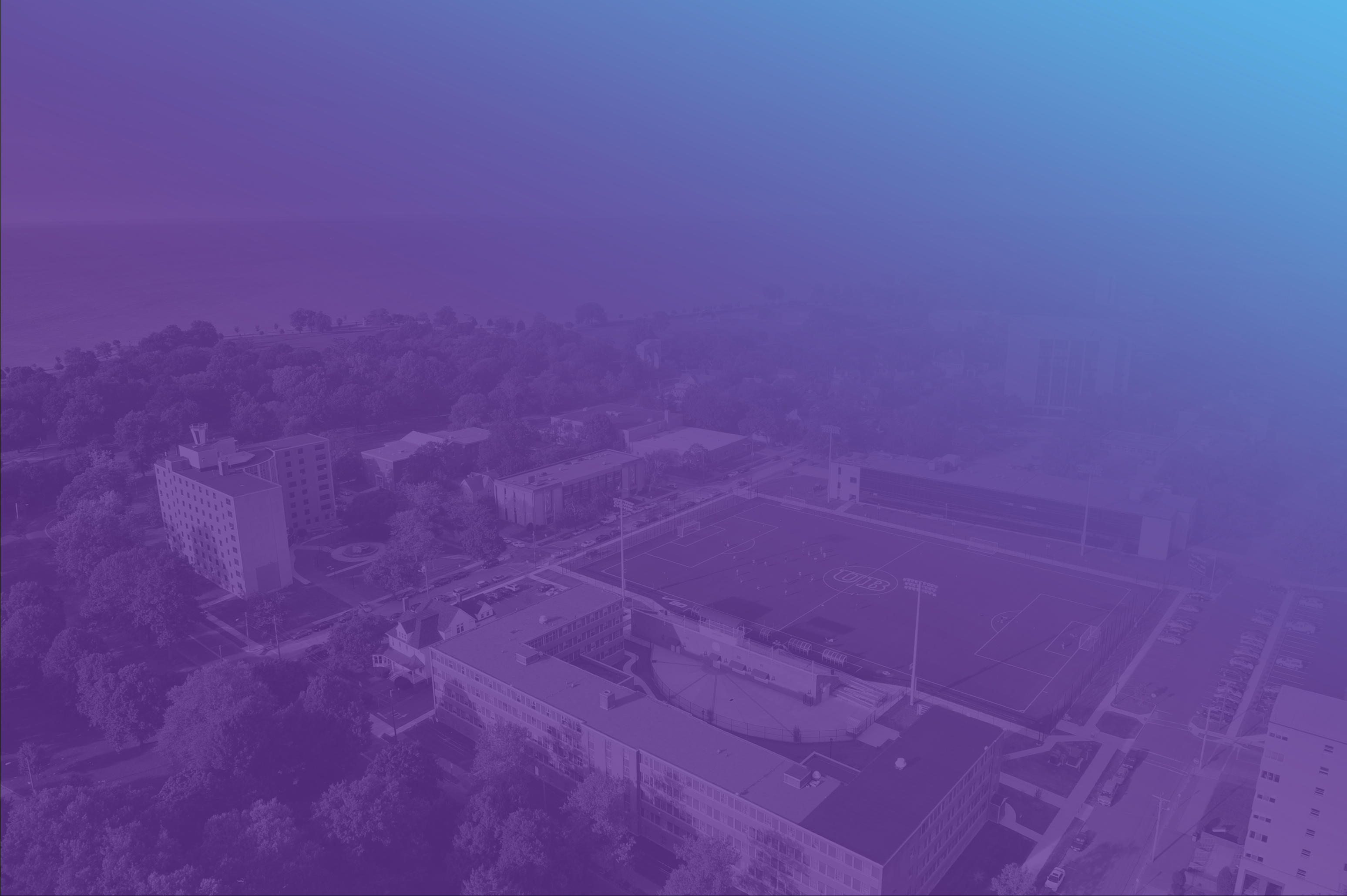 Questions?
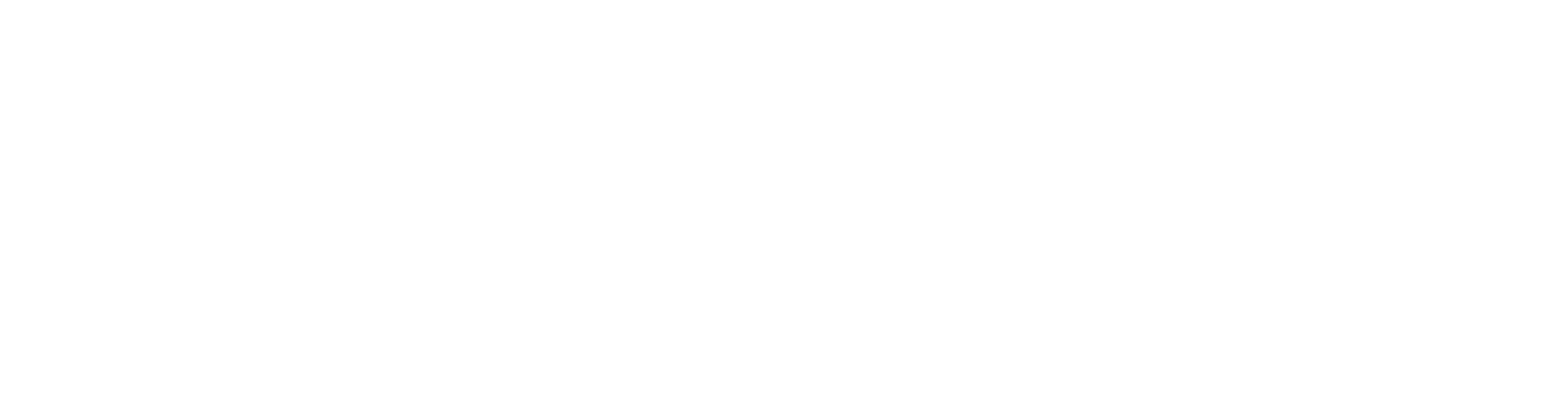